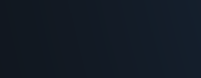 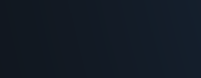 Data, Programming, Cloud
Don Syme, @dsyme
Microsoft Research, F# Community Contributor
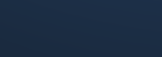 Our Expertise (at MSR Cambridge)
Programming!
More Productive Programming!
Lots of ideas needed!  
Lots of technical work!
Safer Programming!
More Correct Programming!
More Interoperable Programming!
More Efficient Programming!
More Enjoyable Programming!
….
Programming matters!
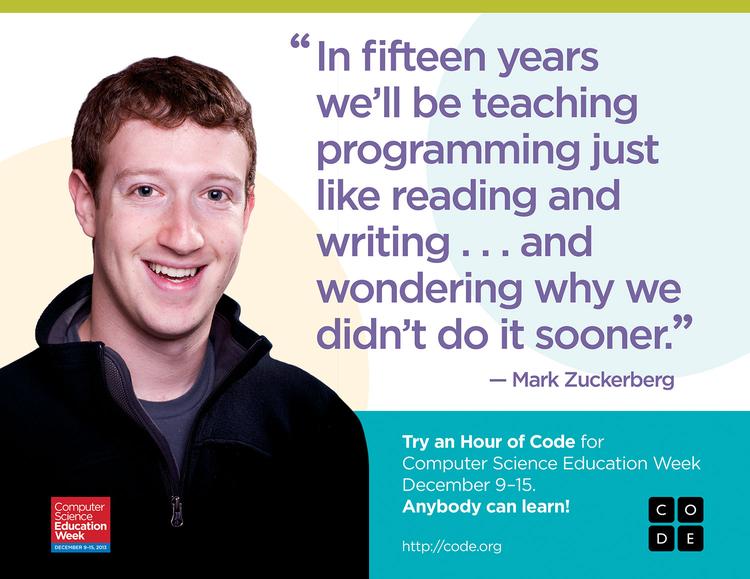 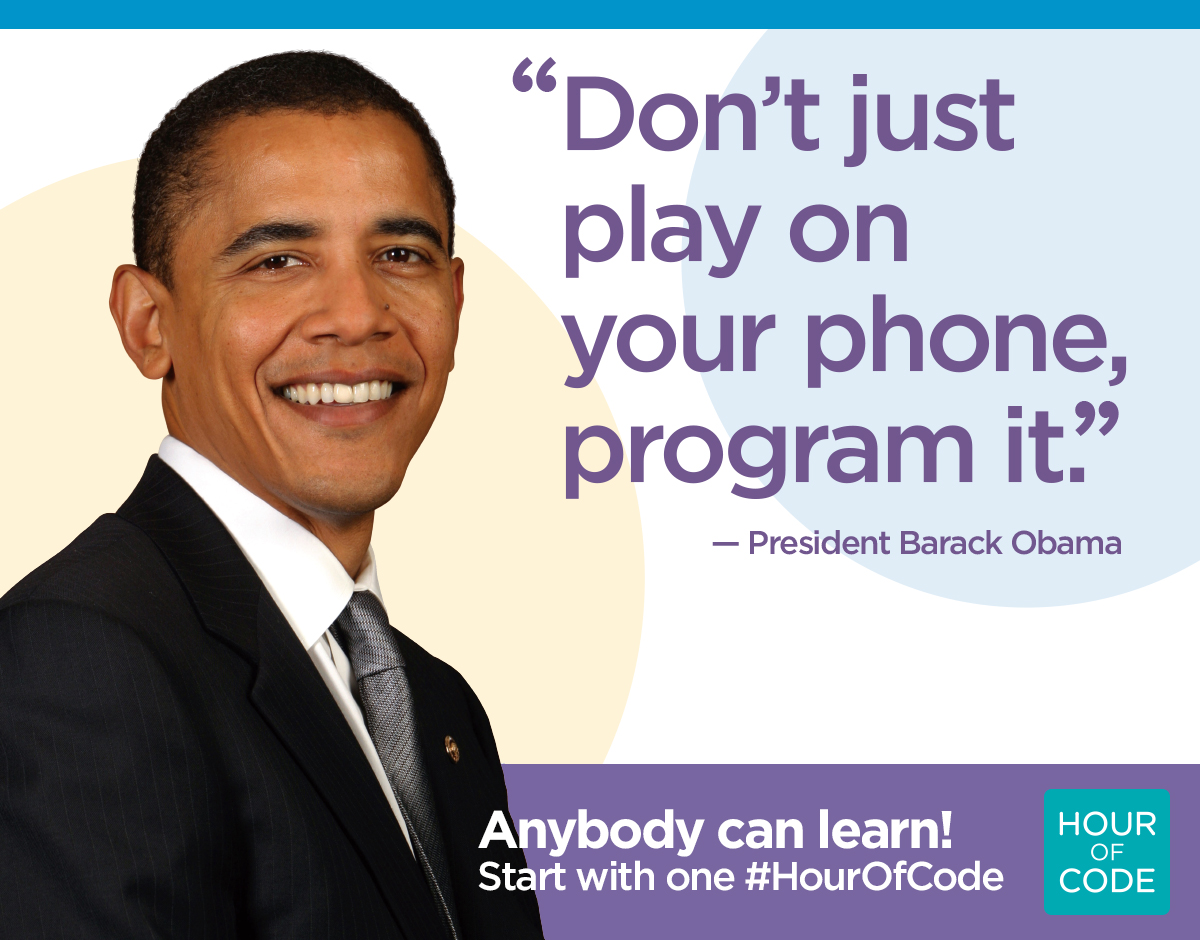 Programming matters!
The worldwide view: 
10Million devs x $100K/year productivity 
=
$1Trillion/year
1% productivity increase = $1Billion!!
But isn’t today is about data and cloud!??!
X
Y
?
Code
Data
In one large company, ~500 people work on tooling for this
…and 5000+ people work on tooling for this
Proposition 1We are living through an information revolution
The Information Revolution
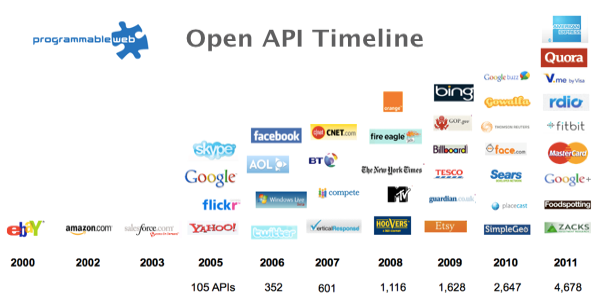 2012
2013
6,432
10,537
Proposition 2Our programming languages are information-sparse
Proposition 3This is a big problem for all languages(Java, C#, F#, Python, C++, …)
We need to bring information into the language…At internet-scale, strongly tooled, strongly typed
But before we get into that…A bit about F#
Example #1 (power company)
We have written an application to balance the national power generation schedule … for an energy company. 

...the calculation engine was written in F#. 

The use of F# to address the complexity at the heart of this application clearly demonstrates a sweet spot for the language … algorithmic analysis of large data sets. 

Simon Cousins (Eon Powergen)
Example #1 (power company)
Time to Market
Efficiency
Interoperation ... Seamless. The C# programmer need never know.

Units of measure … a huge time saver...it eradicates a whole class of errors…

Exploratory programming …Working with F# Interactive allowed me to explore the solution space more effectively.

Unit testing …a joy to test. There are no complex time-dependent interactions to screw things up….


Parallelism …The functional purity ... makes it ripe for exploiting the inherent parallelism in processing vectors of data. 

Code reduction… … vectors and matrices…higher order functions eat these for breakfast with minimal fuss, minimal code. Beautiful.

Lack of bugs… Functional programming can feel strange.  .. once the type checker is satisfied that’s often it, it works.
Correctness
Time to Market
Time to Market
Correctness
Correctness
Example #1 (Simon Cousins, Energy Sector)
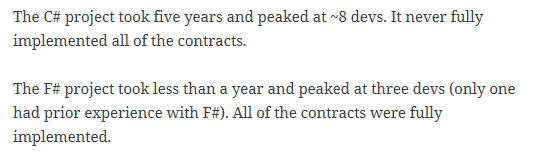 350,000
lines of C# OO
by offshore team
30,000
lines of robust F#, with 
parallel +more features
An application to evaluate the revenue due from Balancing Services contracts in the UK energy industry

http://simontcousins.azurewebsites.net/does-the-language-you-use-make-a-difference-revisited/
Example #1 (Simon Cousins, Energy Sector)
Zero
bugs in deployed system
“F# is the safe choice for this project, 
any other choice is too risky”
An application to evaluate the revenue due from Balancing Services contracts in the UK energy industry

http://simontcousins.azurewebsites.net/does-the-language-you-use-make-a-difference-revisited/
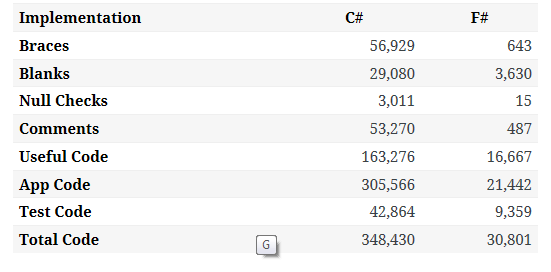 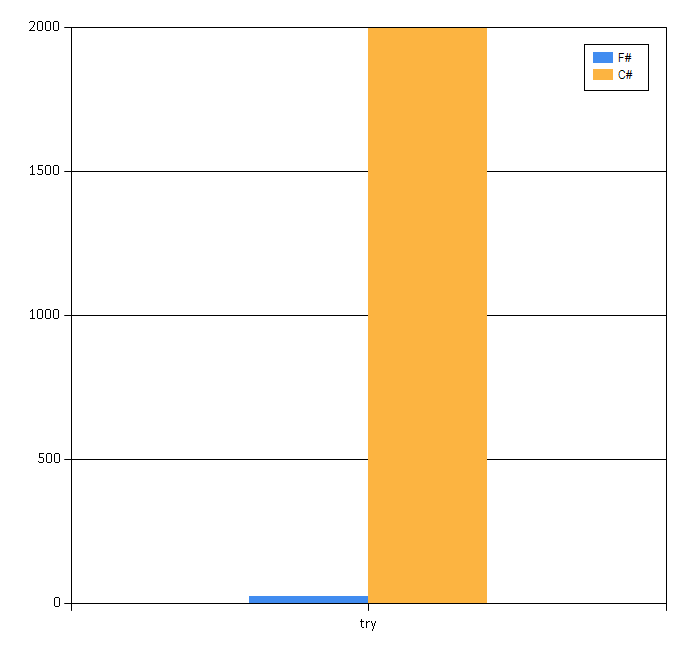 Example #2: F# for Cloud Social Gaming
Efficiency
F# is becoming an increasingly important part of our server side infrastructure that supports our mobile and web-based social games with millions of active users. F# first came to prominence in our technology stack in the implementation of the rules engine for our social slots games which by now serve over 700,000 unique players and 150,000,000 requests per day at peaks of several thousand requests per second. 

The F# solution offers us an order of magnitude increase in productivity and allows one developer to perform the work that are performed by a team of dedicated developers on an existing Java-based solution, and is critical in supporting our agile approach and bi-weekly release cycles.

Yan Cui, Lead Server Engineer
Time to Market
fsharp.org/testimonials
F# for Android, iOS, Linux, Macfsharp.org/use/androidfsharp.org/use/ios fsharp.org/use/linuxfsharp.org/use/mac
Programming + Data
Data is like water…
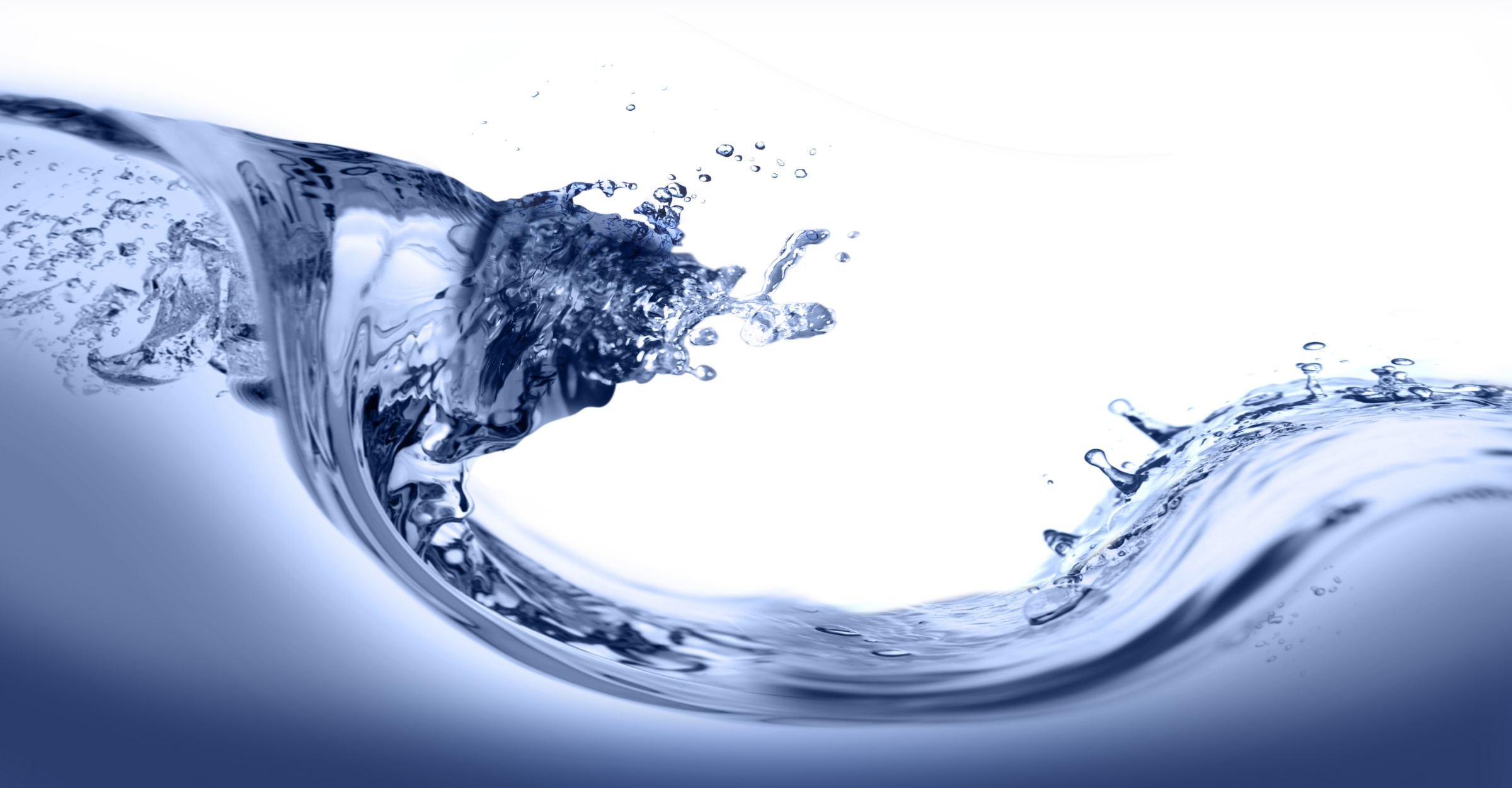 Data is like water…
Everyone needs it. Everyone knows where to get it.
Nobody is sure where it really came from, or goes to.
…really knows its true cost, or true value.
…likes to pay for it, or to share it.
…knows how much is wasted.
You might get washed away by it.
You only find out it was bad after you have drunk it.
Actually these days it’s more like a flood…
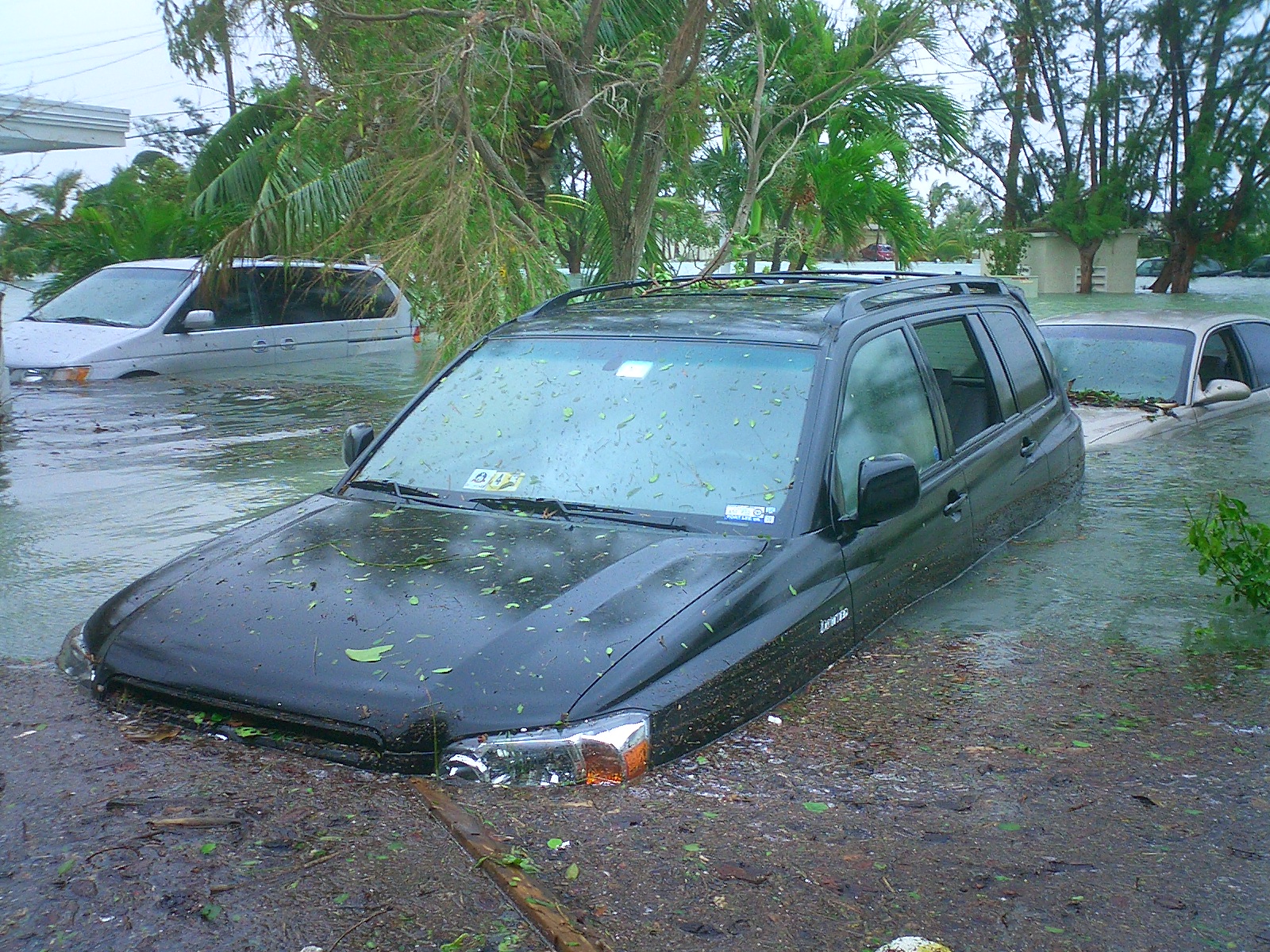 The ProblemOur programming tools are data-sparsegetting data into a programming language is tiresome, error prone and boring
The ProblemOur data tools are programming-sparsedoing programming in a data tool is tiresome, error prone, weak
We need to bring data into the language…At internet scale, strongly tooled, strongly typed
Problem: Integrate all of worldbank.org/data“as if it were a library”
Demo
F# + WorldBank

An F# type provider for a specific large data source
Enter F# Type Providers…
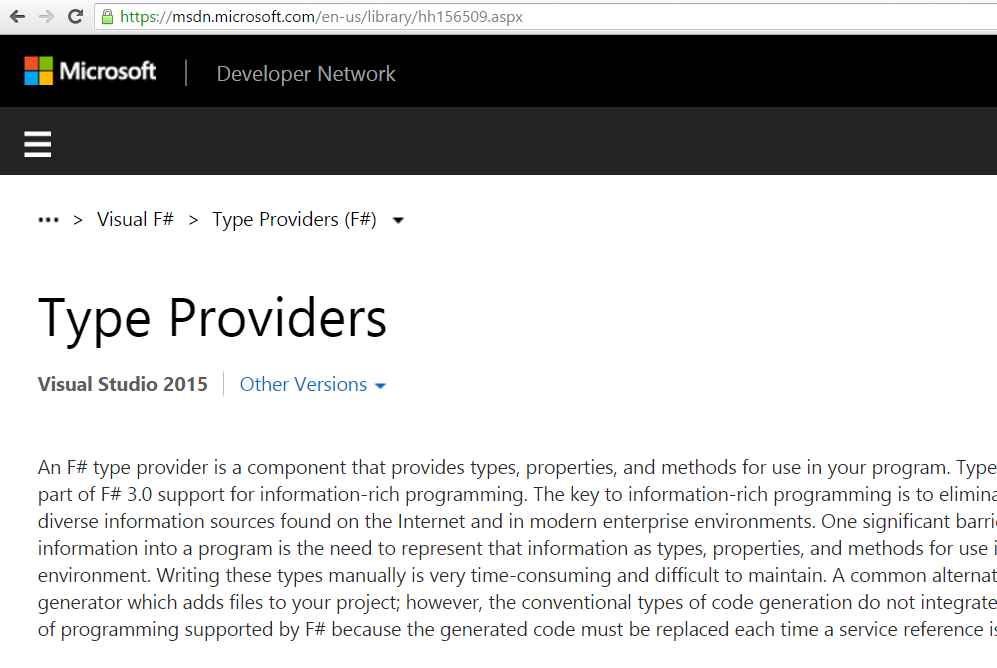 Theme #1 - Many Data Sources, One Mechanism
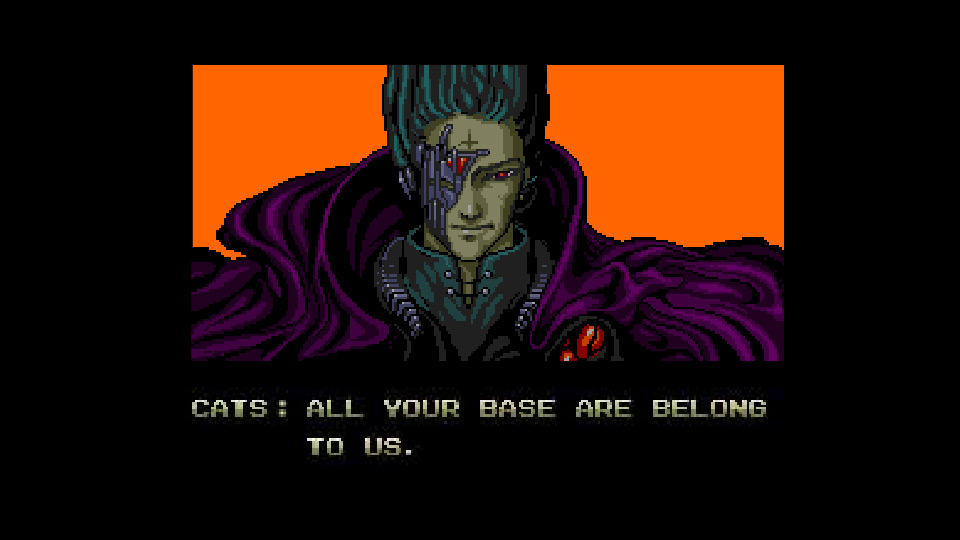 Segoe UI Light
types
SQL #1
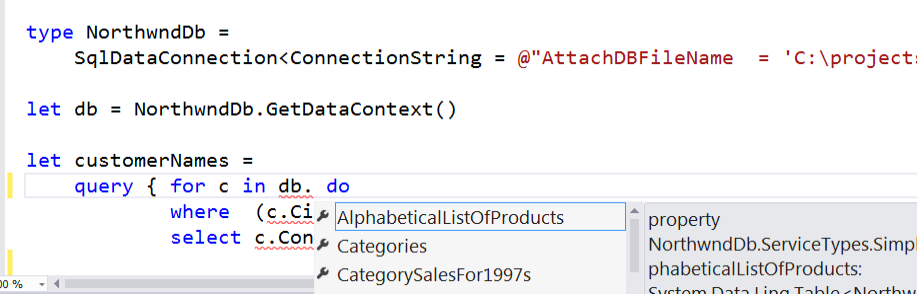 10/02/2016
34
SQL #2
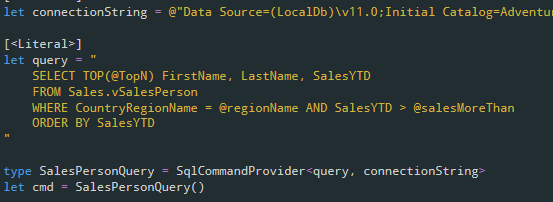 10/02/2016
35
CSV
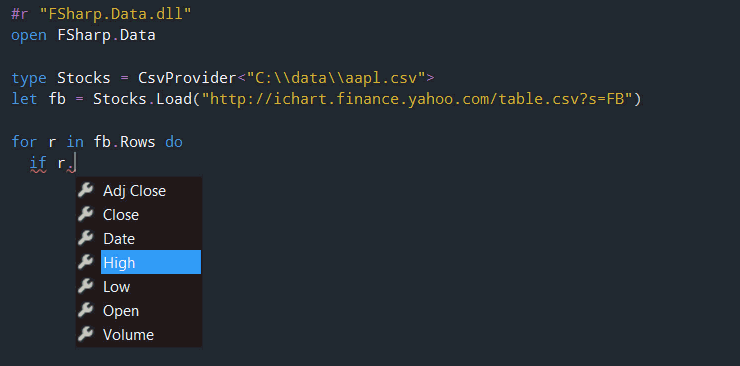 10/02/2016
36
JSON
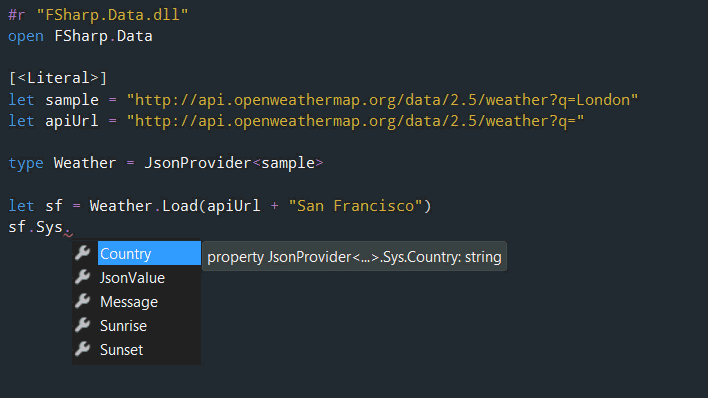 10/02/2016
37
XML
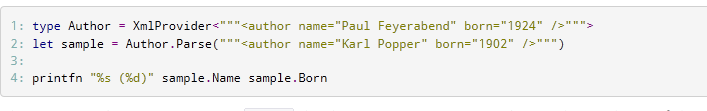 10/02/2016
38
Hadoop/Hive
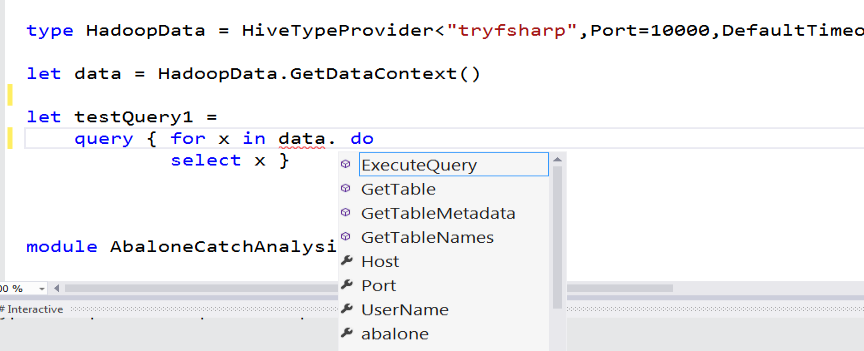 10/02/2016
39
Web APIs
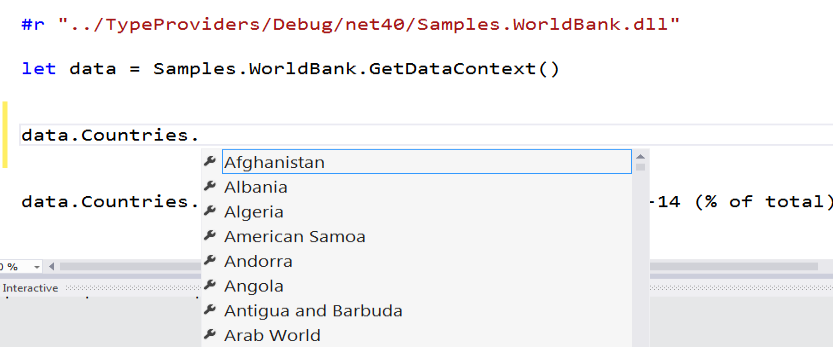 10/02/2016
40
Entity Graphs
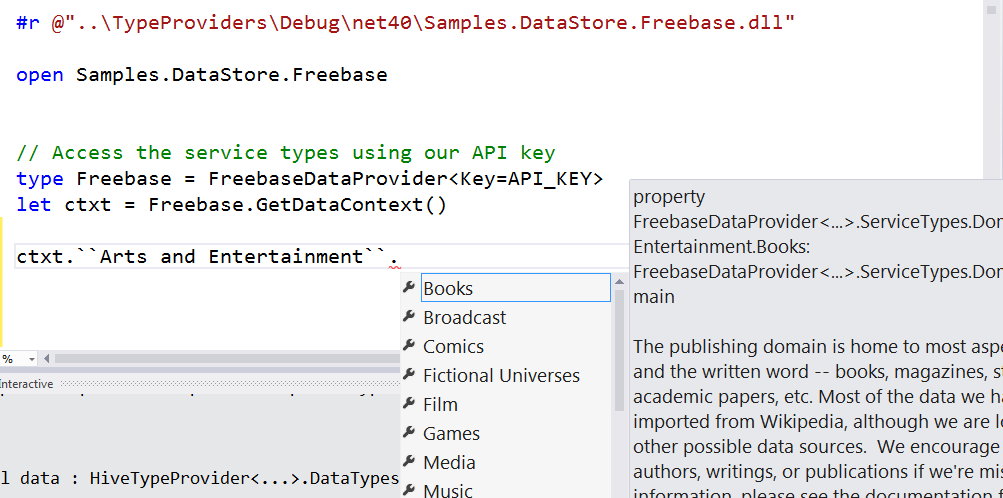 10/02/2016
41
WSDL
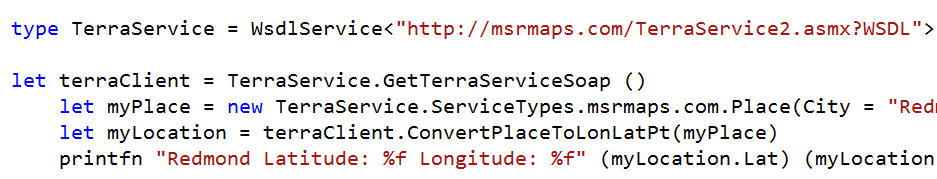 10/02/2016
42
R
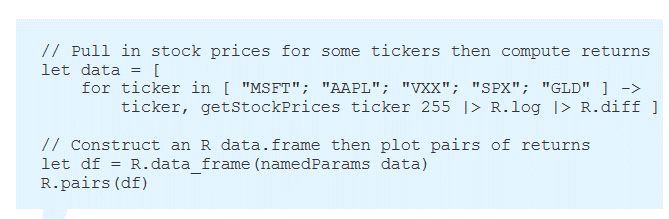 10/02/2016
43
SQL #2 - Application
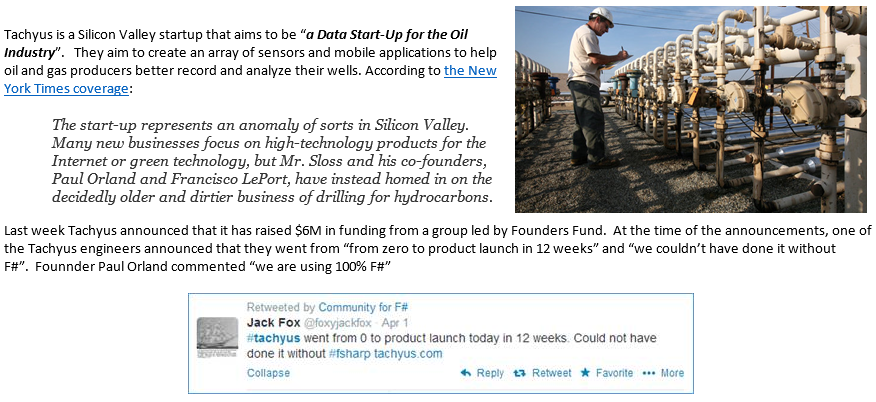 Correctness
Time to Market
Theme #2 - Data at Multiple Scales
From Everything to Individuals
Data Scripters need to work with different granularities of schematization
data.AllEntites
data.Automotive.``Automobile Models``
data.Automotive.``Automobile Models``.Individuals.``Porsche 911``
Every stable entity can get a unique type
…Only a language that supports massively scalable metadata can operate at all these levels
“The idea of integrating internet-scale information services directly into the program's variable and type space is probably the most innovative programming language idea I’ve heard of in a decade”  (Jim Cordy, Queens U)Overly kind, but thought provoking!
Programming + Data + Cloud
The problem: cloud programming is hardThe solution: simple, scalable cloud+data scripting
Context: Microsoft Azure
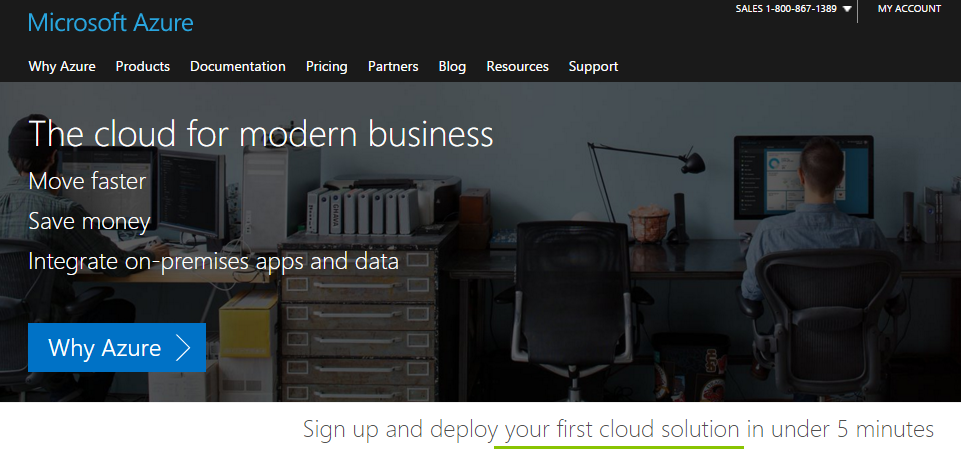 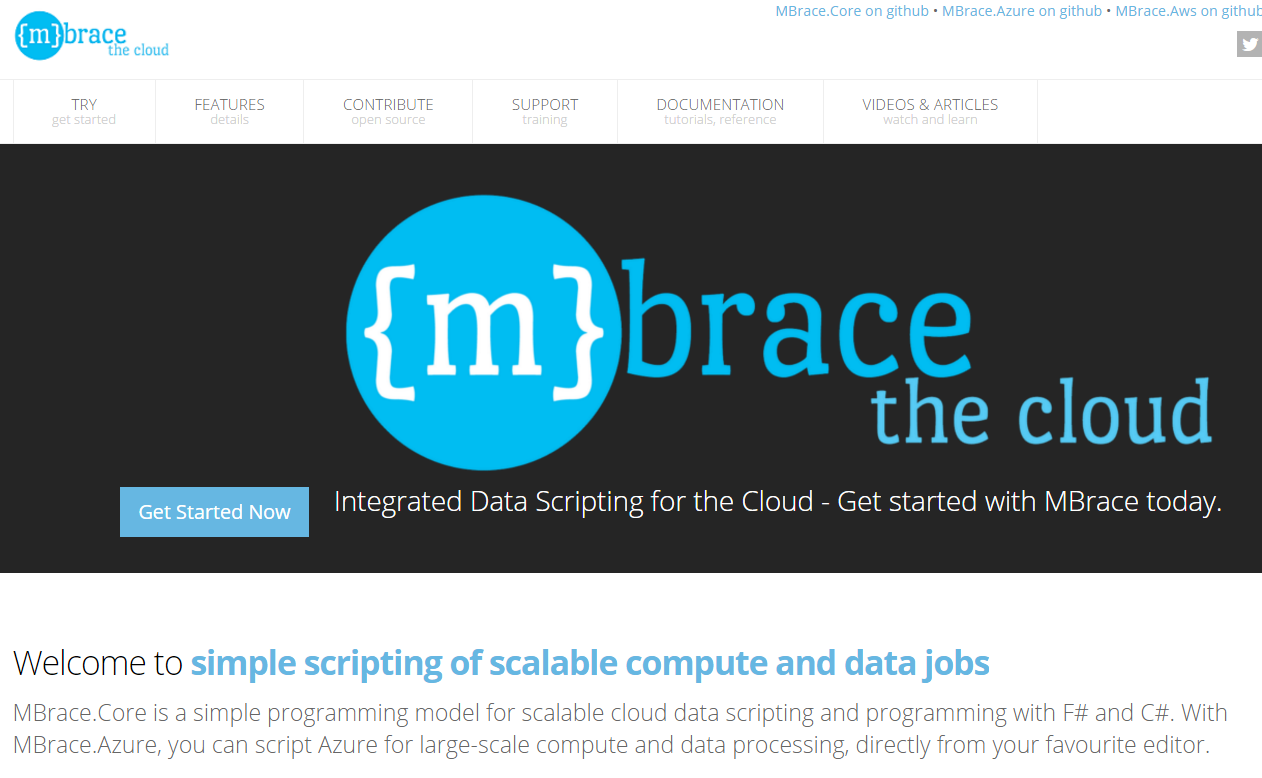 http://mbrace.io/
100% open source, community driven
Summary
Summary
Questions?
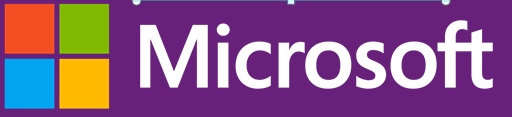 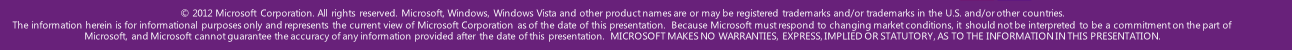 Ideas matter!
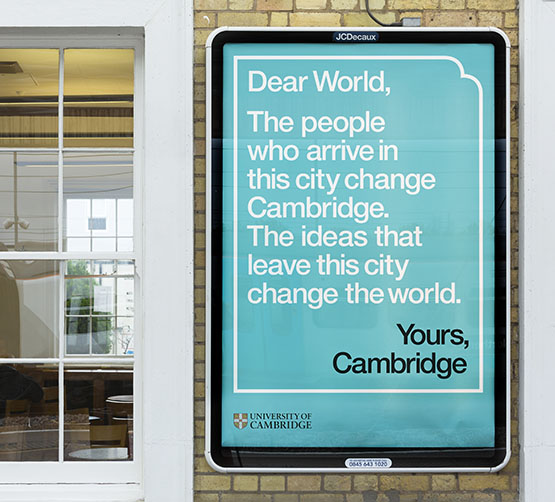 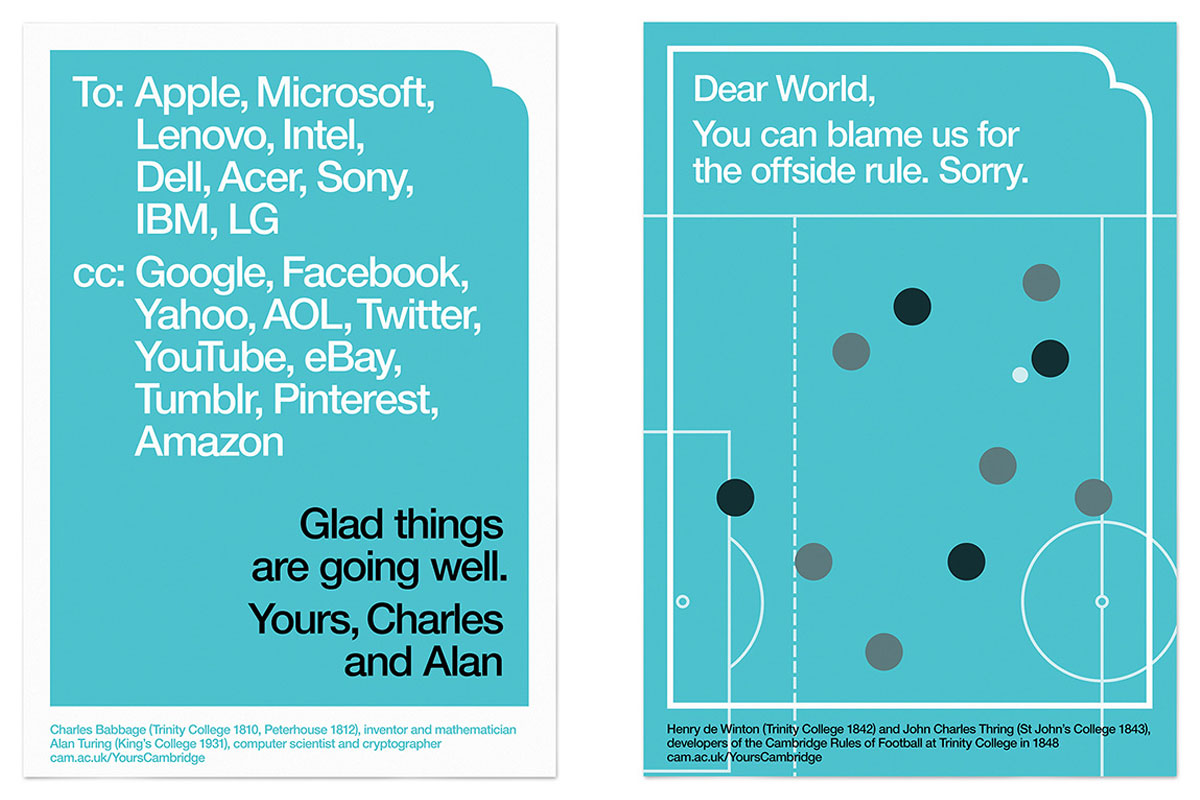 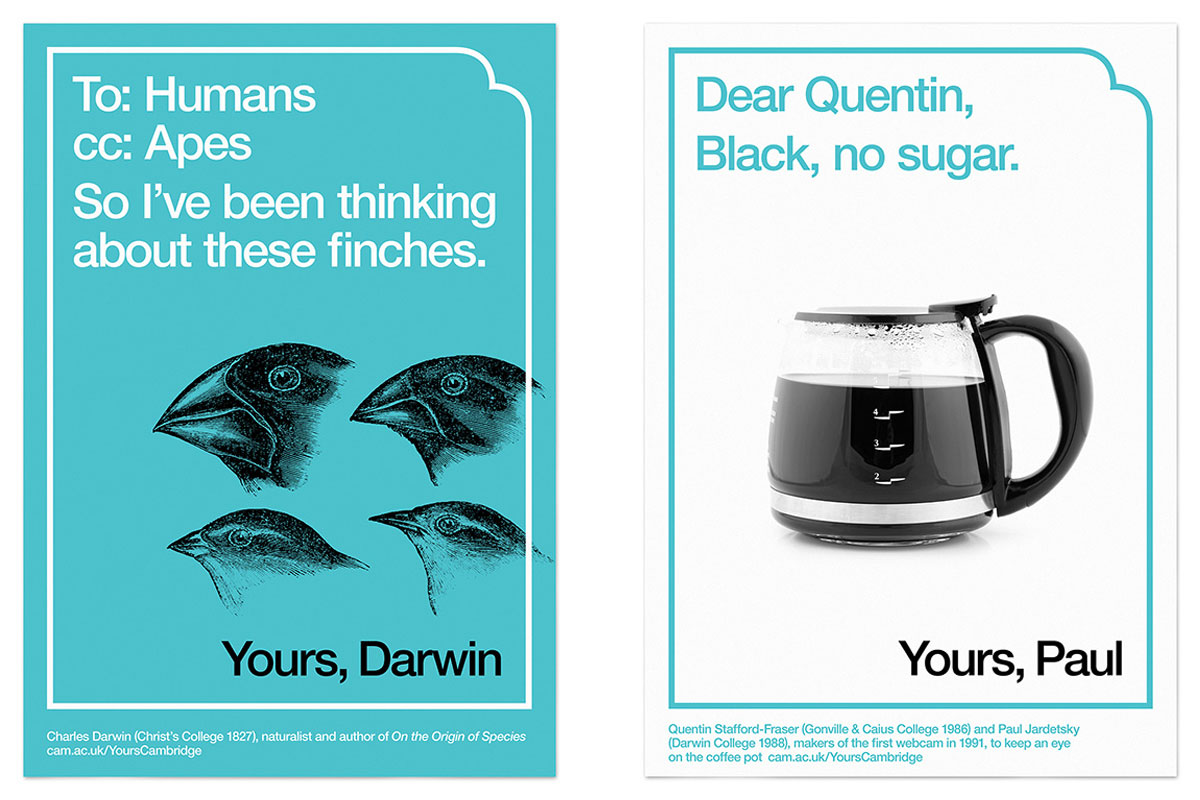 Ideas matter!
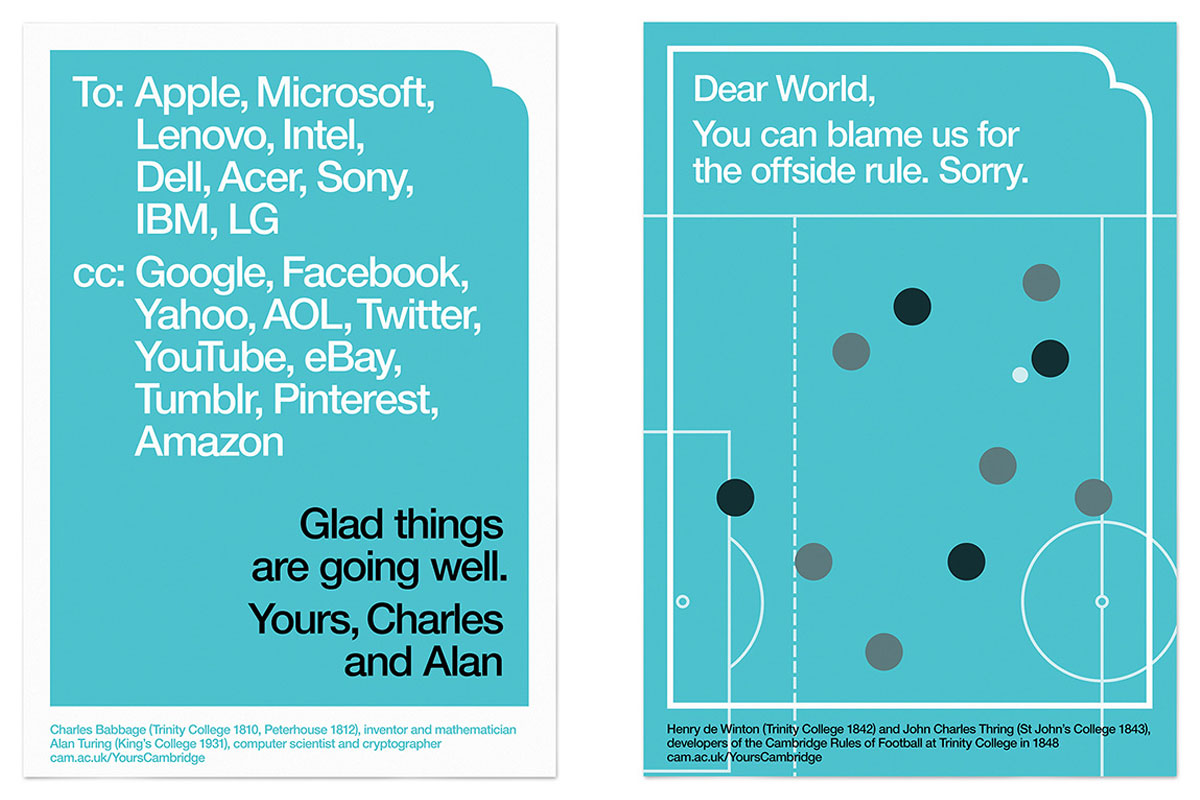 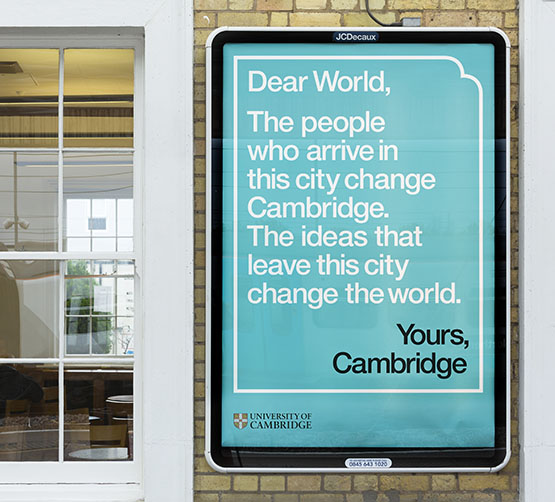 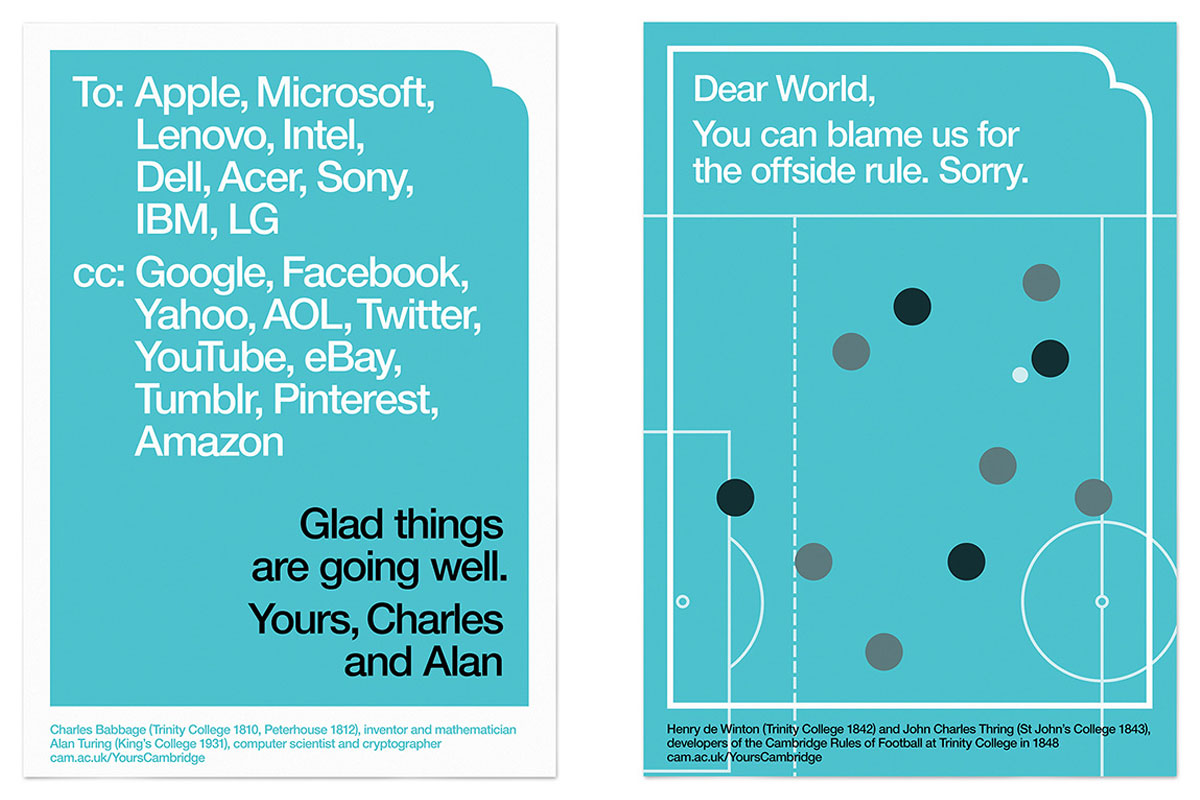 To: developers

Cup<T>?
async { ? }
(|A|B|) ?
float<kg>?
(a,b)?
safe?       immutable?
secure?   private?
Yours, 
Microsoft Research
Cambridge
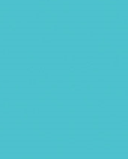 To: developers
From: MSR

Cup<T>?
async { ? }
(|A|B|) ?
float<kg>?
(a,b)?
immutable?
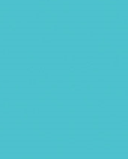 Providing Units of Measure
If the metadata contains units…
via F#’s Units of Measure
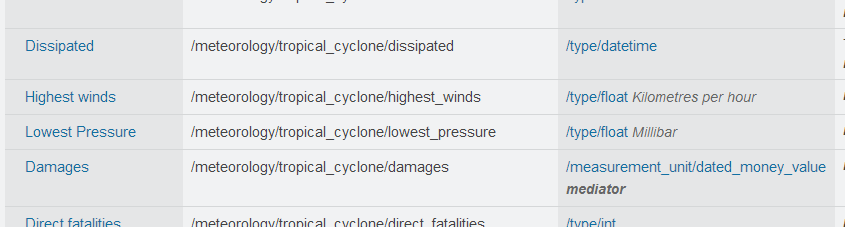 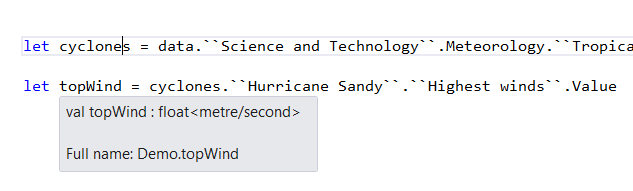 …then these can be projected into the programming language.
Aside: Excel!!
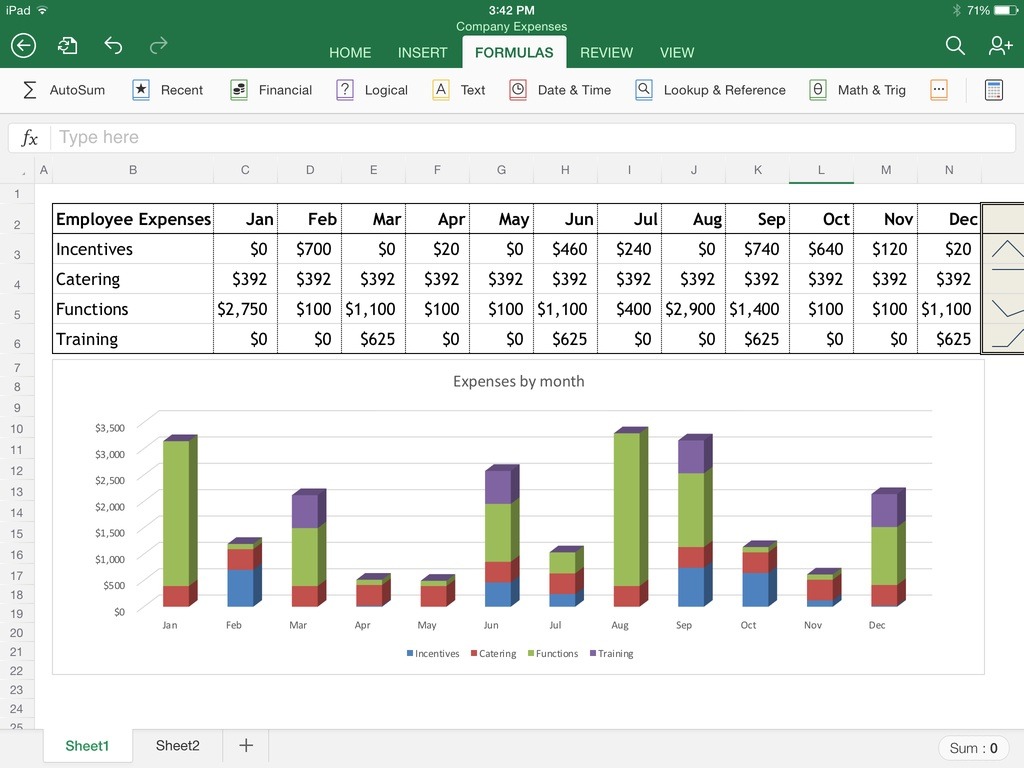 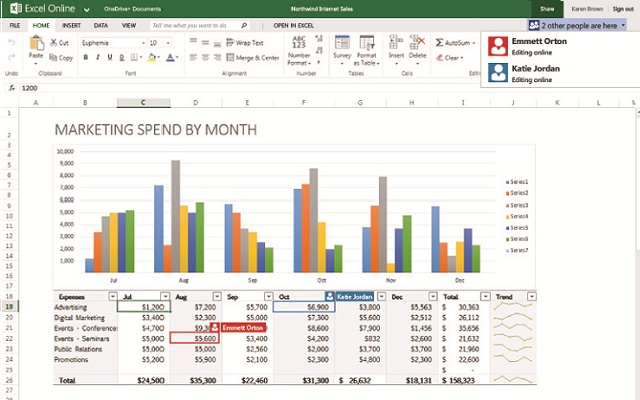 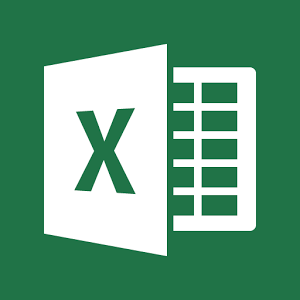